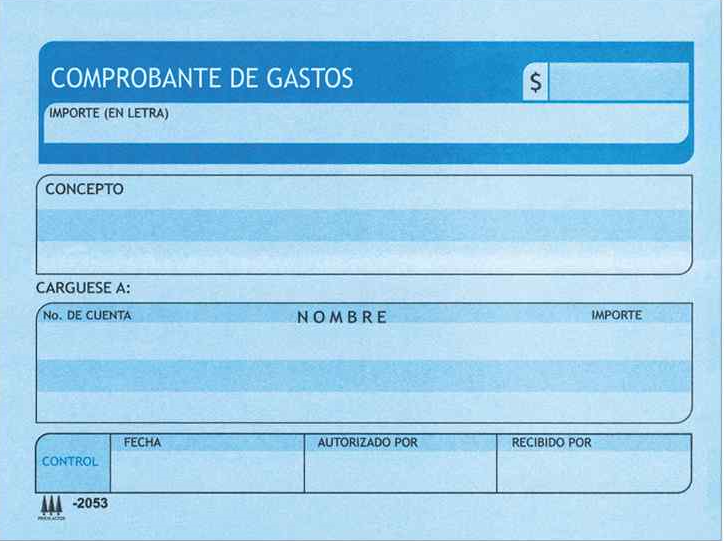 800.00
OCHOSCIENTOS   PESOS 00/100 M.N
PASAJES KAREN SIN FACTURA  PUEBLA-GRANJA PP07,  SEMANA  DEL  11 AL  14 DE  SEPTIEMBRE .
Agropecuaria La Fortuna, SA de CV                            $800.00
      Ce.Co.  AF271520.
C.P. ARISBE  OROPEZA ESCALONA
16-09-2024